Whole institution approach to students´ diversity and inclusion in European universities: A SWOT analysis
AHEAD 2024 Conference 
Panorama: Widening the Lens for Systemic Inclusion in Tertiary Education

March 21, 2024
Dr. Hemendra Mistry		Prof. Maria Cruz Sanchez Gomez 
MSCA COFUND Fellow			Professor of Educational Science

Department of  Didactics, Organization, and Research Methods (DOYMI)
Faculty of Education
University of Salamanca, Spain
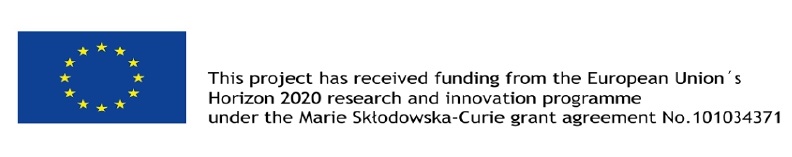 Introduction
SDG 4, ¨Quality and accessible education for all¨

Higher education is considered a key factor in economic prosperity and social well-being.

An inclusive university is one that welcomes diversity as an attitude and value on the rise (Martin, Borges, & Goncalves, 2018).

Universities are insufficiently prepared to include all students from an inclusive standpoint (Moliner et al., 2019).

Only a few European countries have followed up with concrete action at the system level (European University Association, 2019)
Method
Ethical approval – informed consent, examined and approved study protocol by USAL SREC

Participants – 30 universities responded voluntarily (France-4, Spain-8, Sweden-7, UK-8)

Materials and procedure - Online survey questionnaire
Results
Address in specific strategies and code of conducts (87%)

EDI unit in campus (87%)

Reasons – social responsibility (87%), explicit value (80%), legal obligation (73%)

Leadership – central level governing bodies (83%), rector´s cabinet (70%)

Major way to address – print, electronic and social media (90%)

Diversity address in data collection – gender (63%), age (60%), race (47%) and disability (47%)

Use of measures – guidance, counselling and mentoring (87%), tools and techniques for inclusive learning (83%)
SWOT Analysis
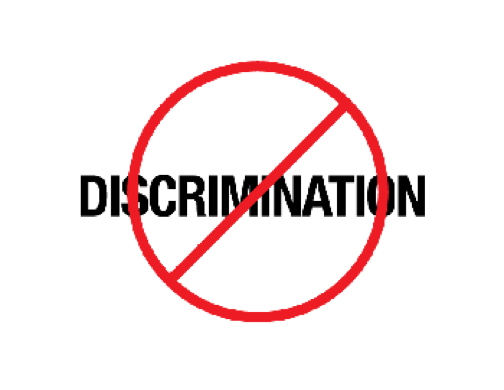 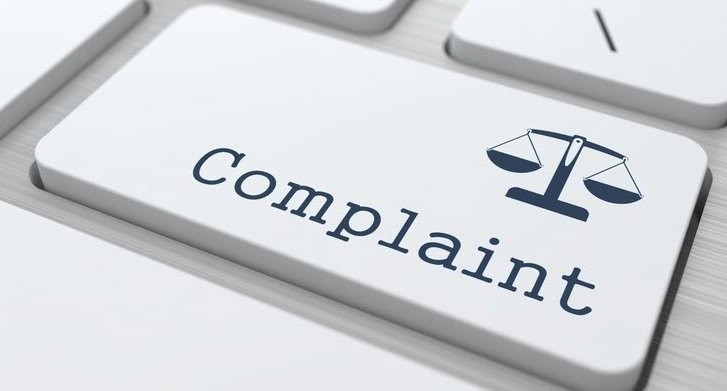 Strengths
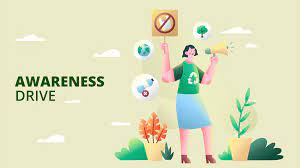 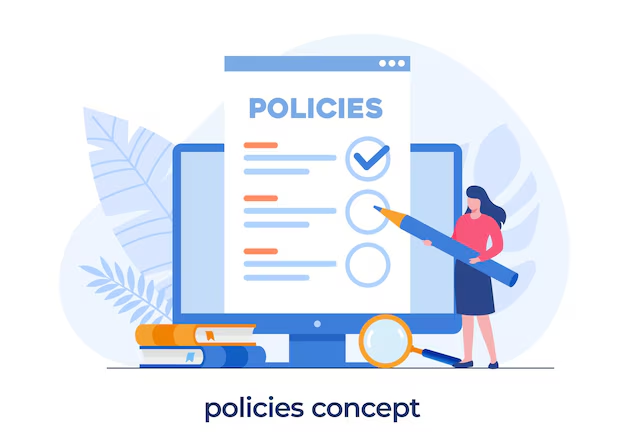 Opportunities
SWOT Analysis (2)
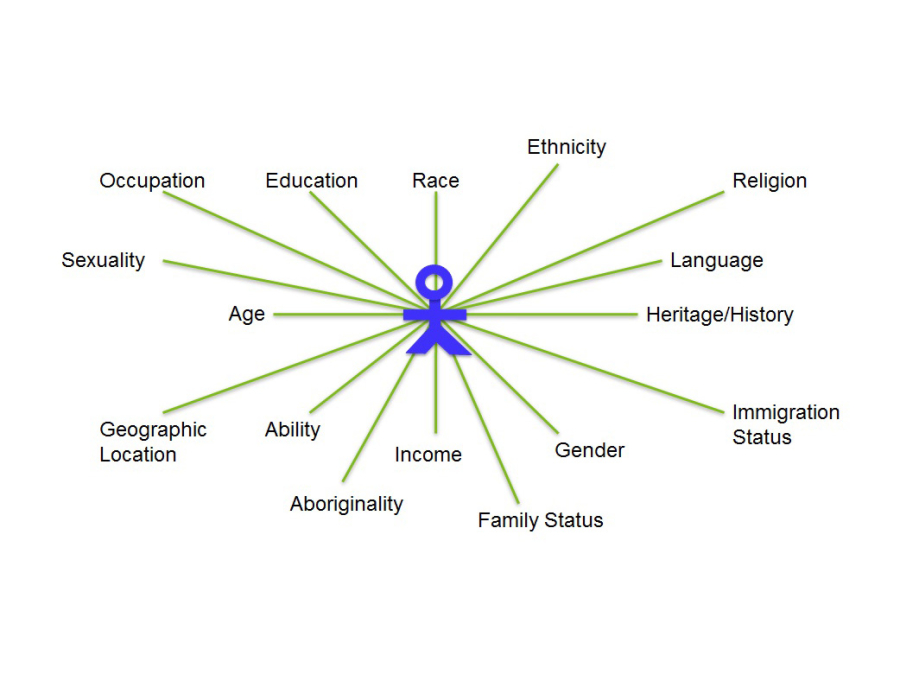 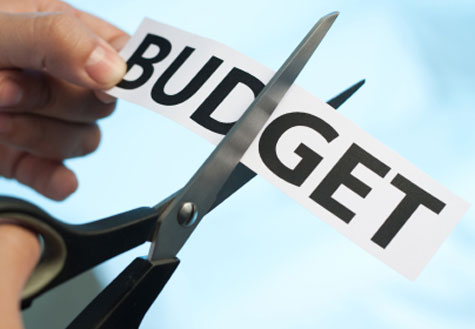 Weaknesses
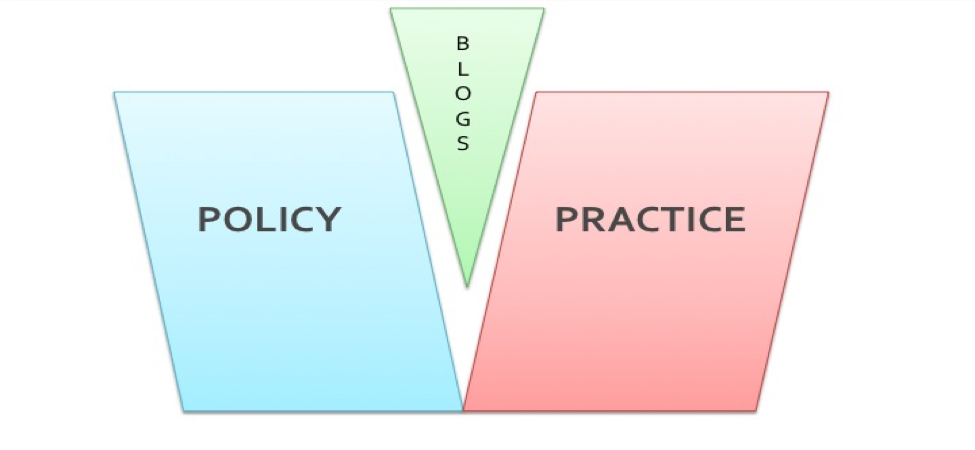 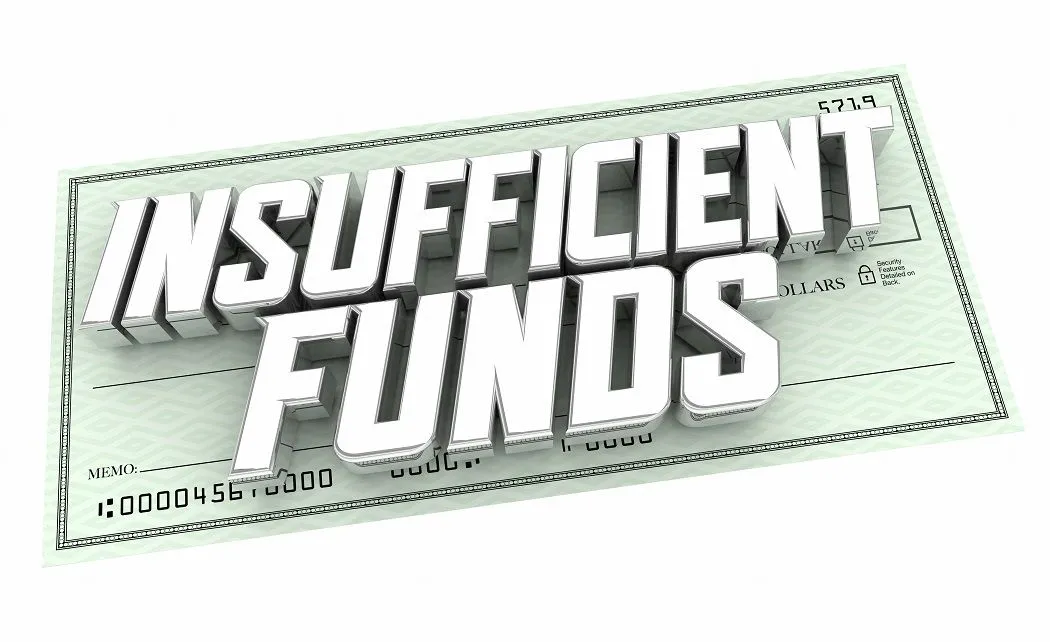 Threats
Conclusion
Collaboration among stakeholders, policy-makers and administrators.
More training opportunities.
Collaboration with other educational institutions and diversity organizations.
Adequate funding from the government.
Focus of students´ diversity and inclusion in universities´ main strategy
Thank you